Presentación
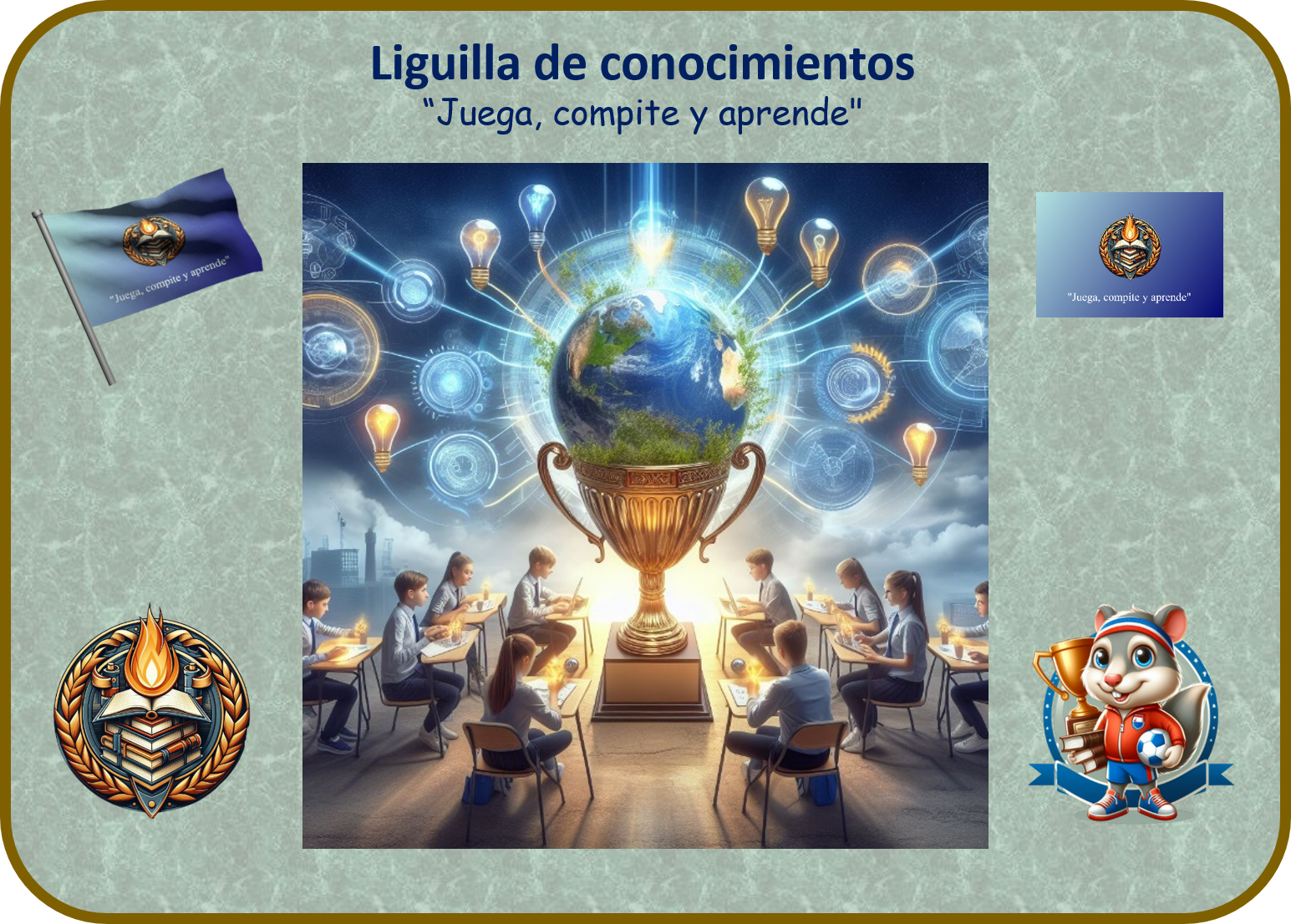 Juegos AJDA. Liguilla 4J y 6J
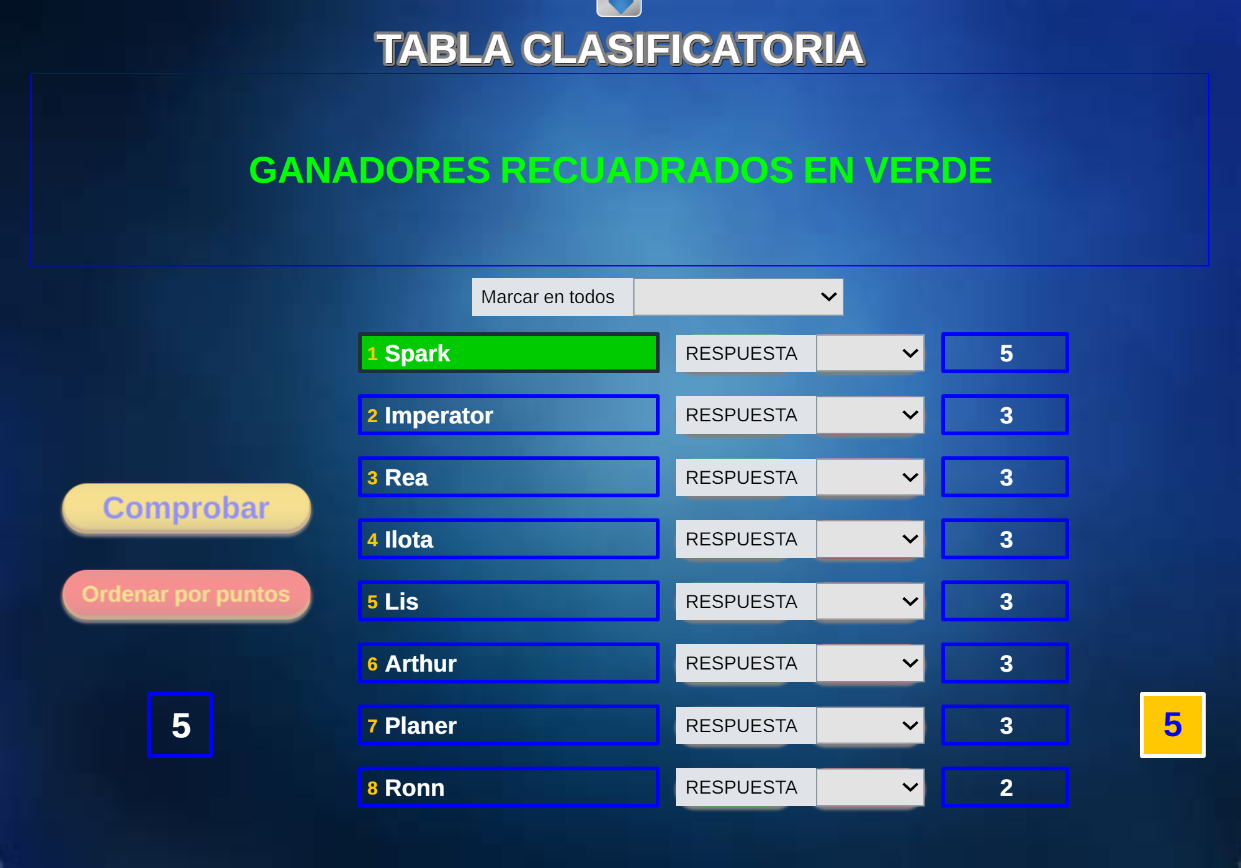 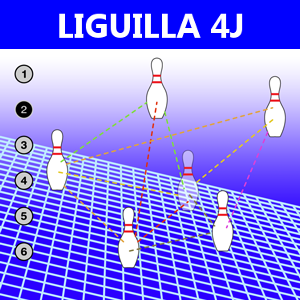 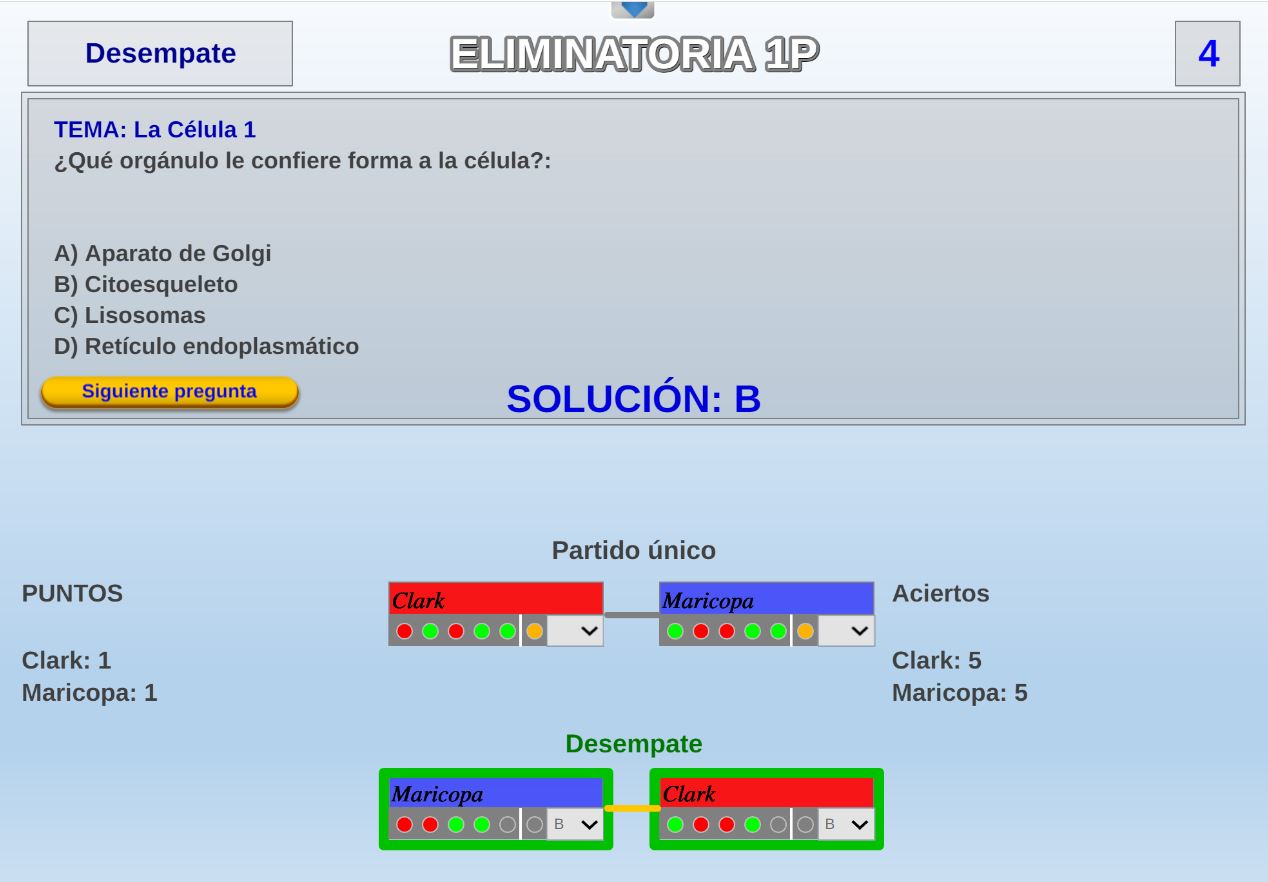 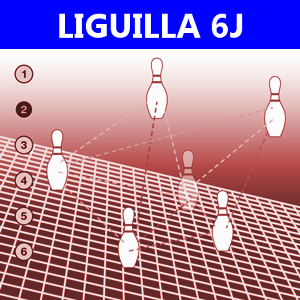 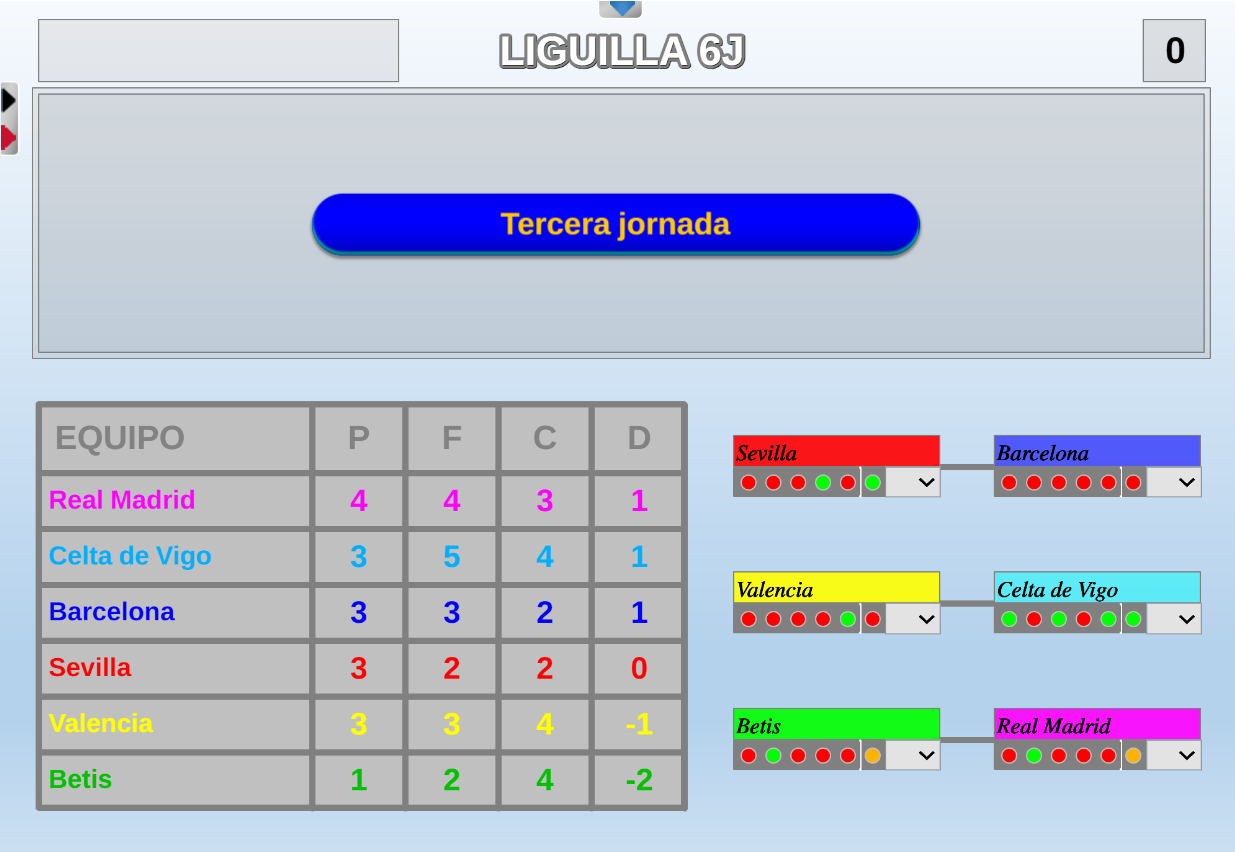 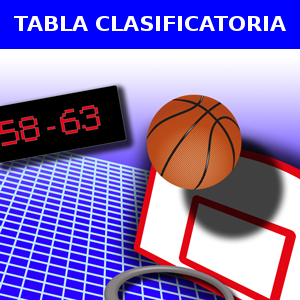 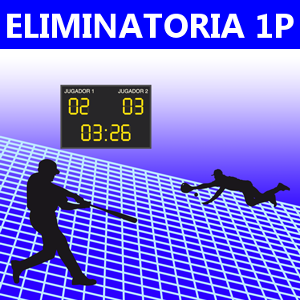 Mecánicas y reglas
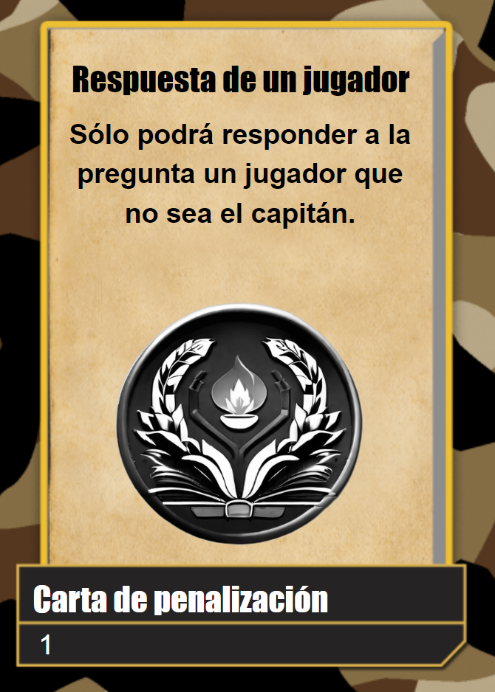 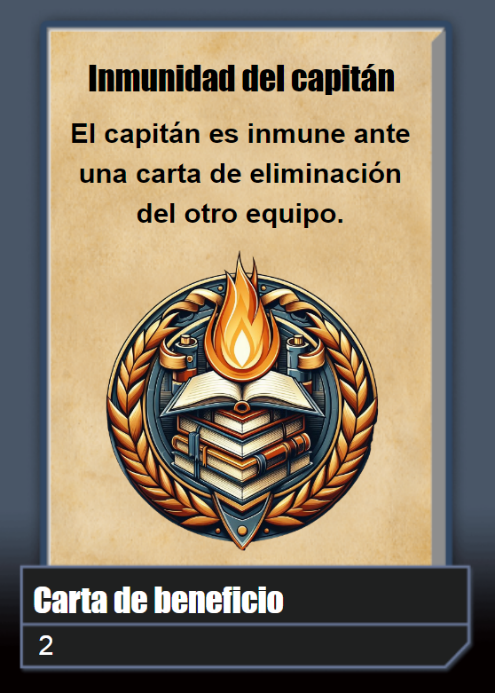 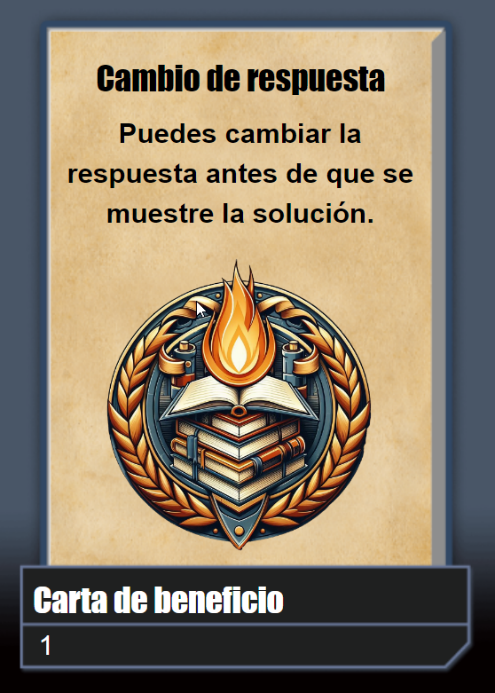 Partidos
JORNADAS
Tarjetas
Cartas de beneficio
Cartas de penalización
Equipos
ROLES O cARGOS
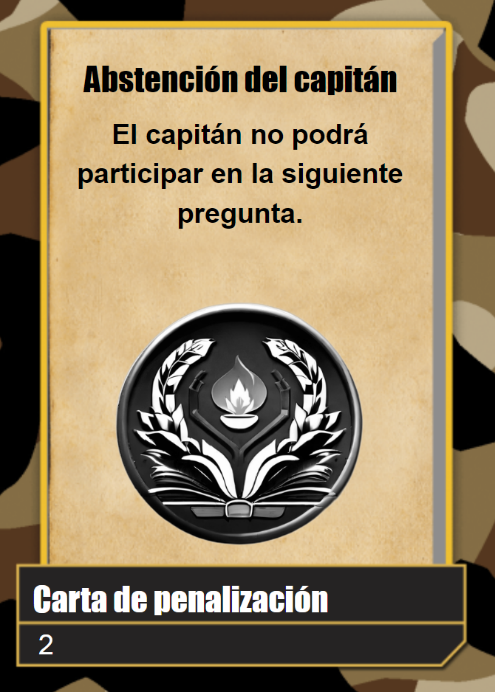 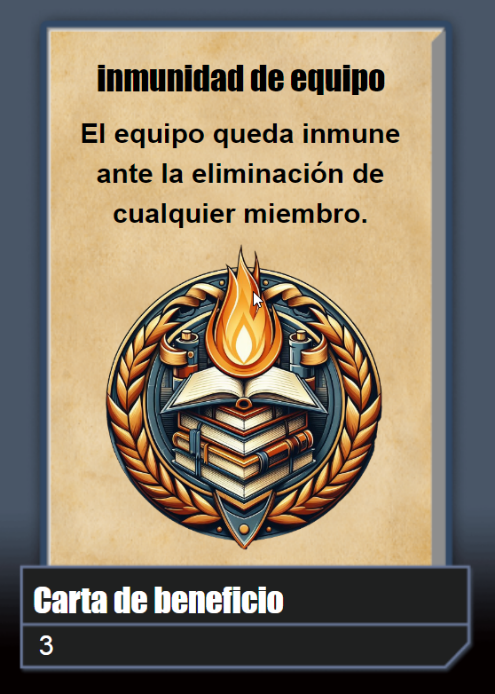 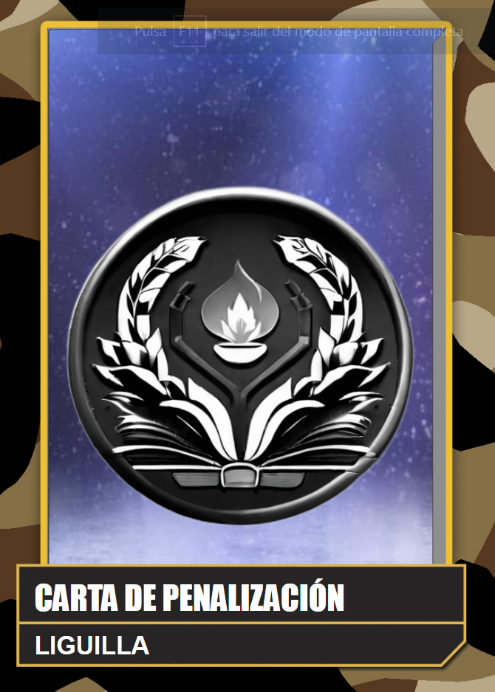 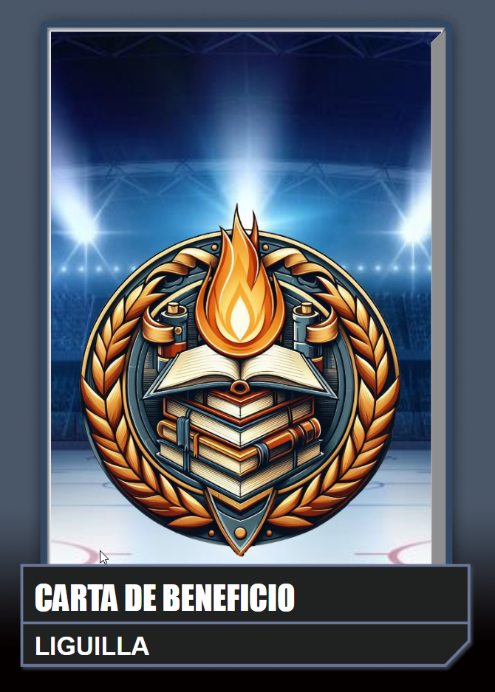 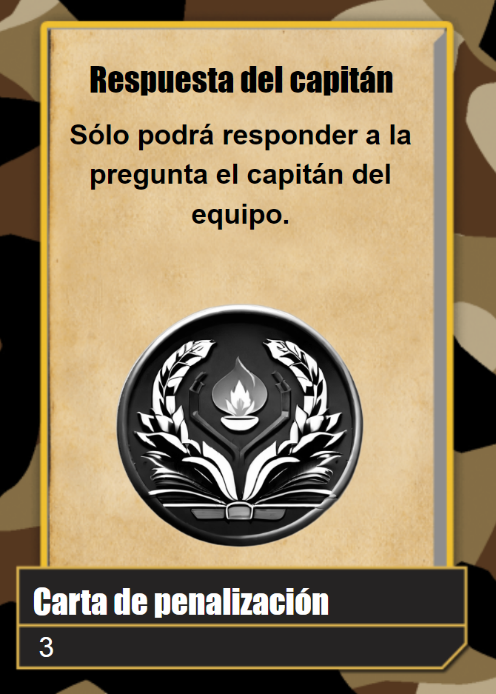 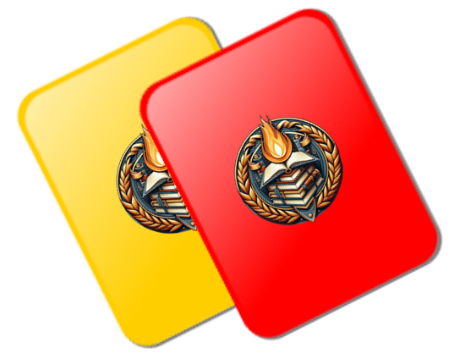 Jugadores, equipos y cargos
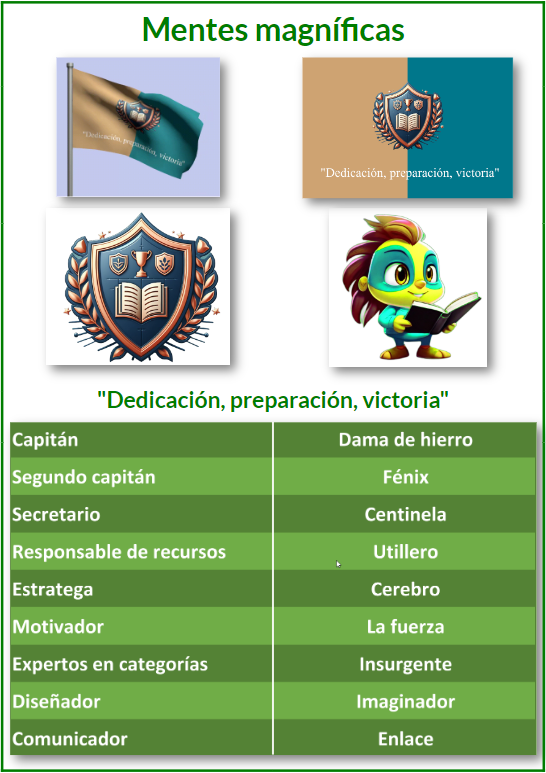 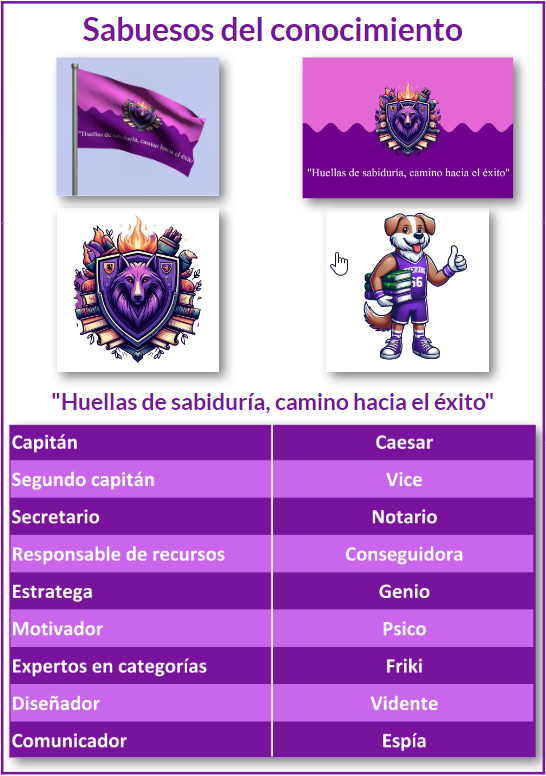 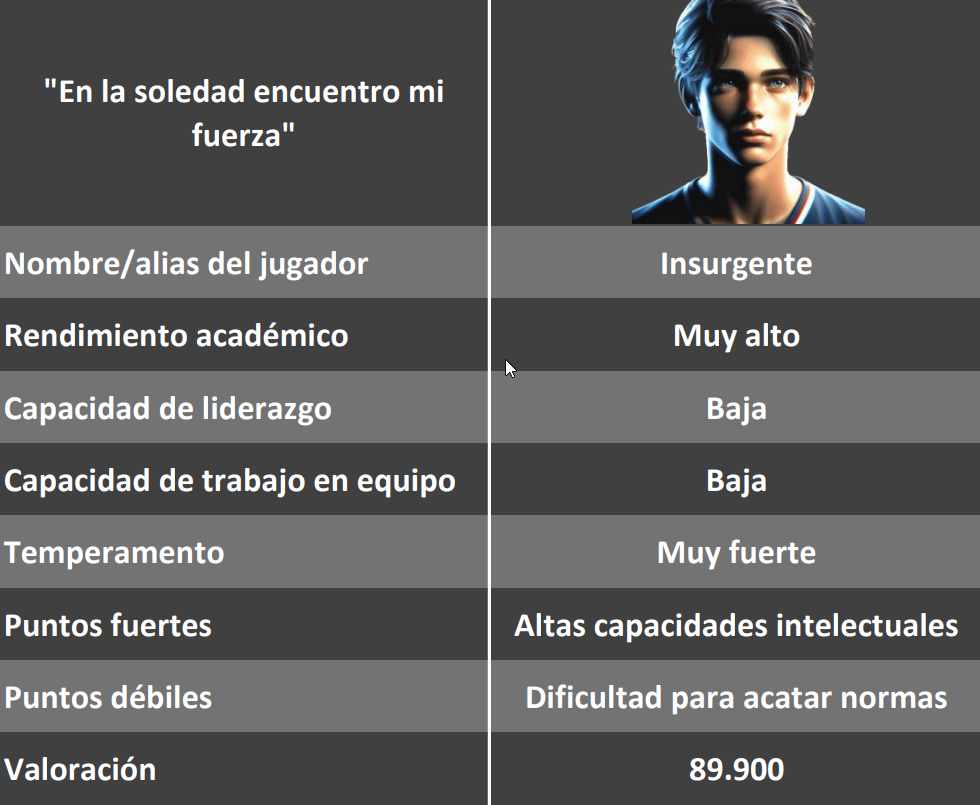 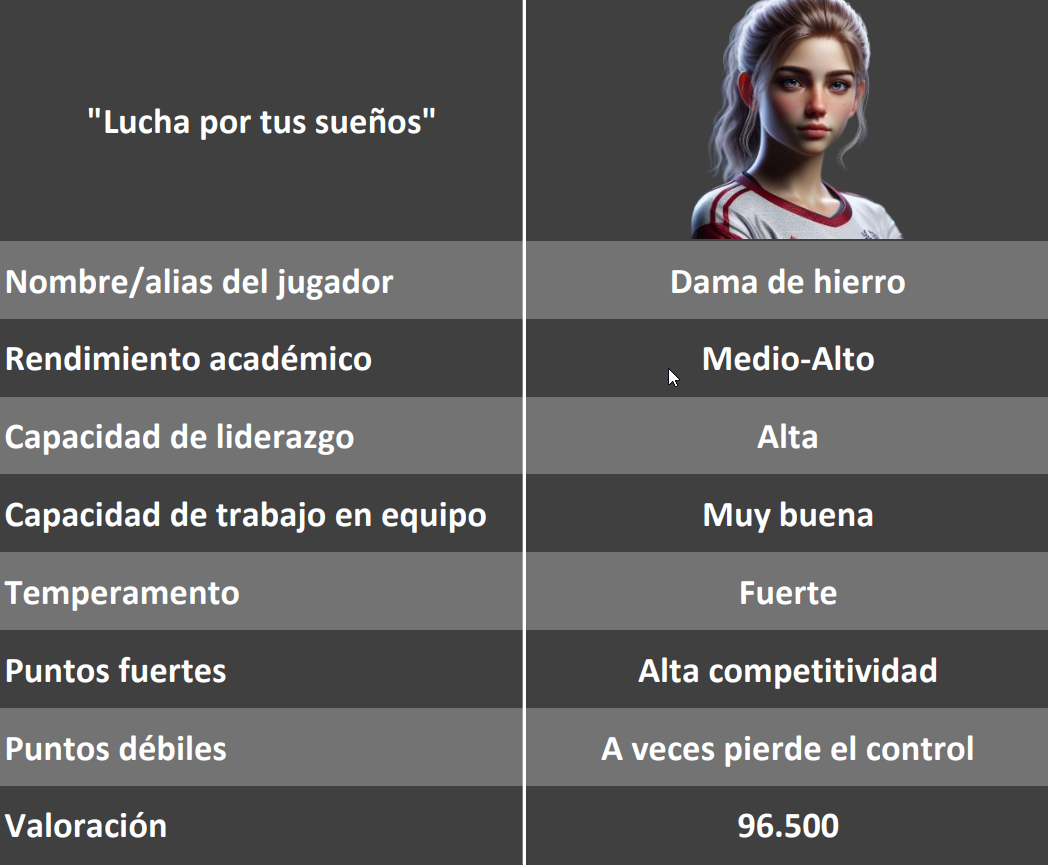 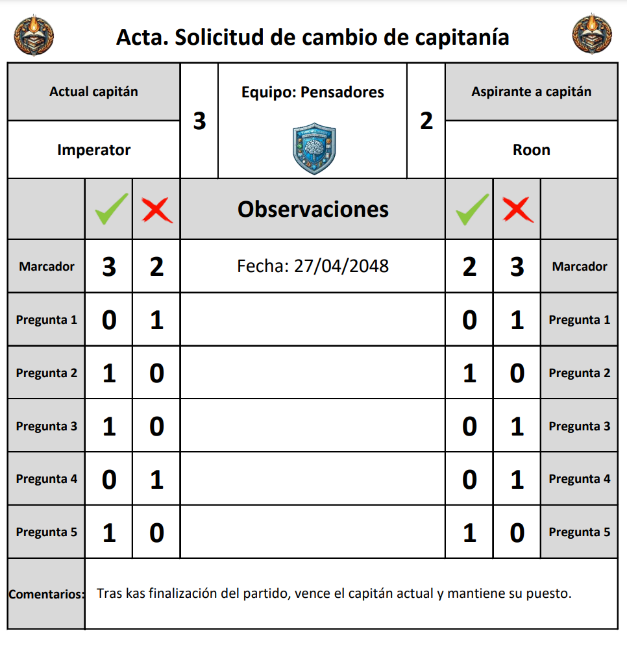 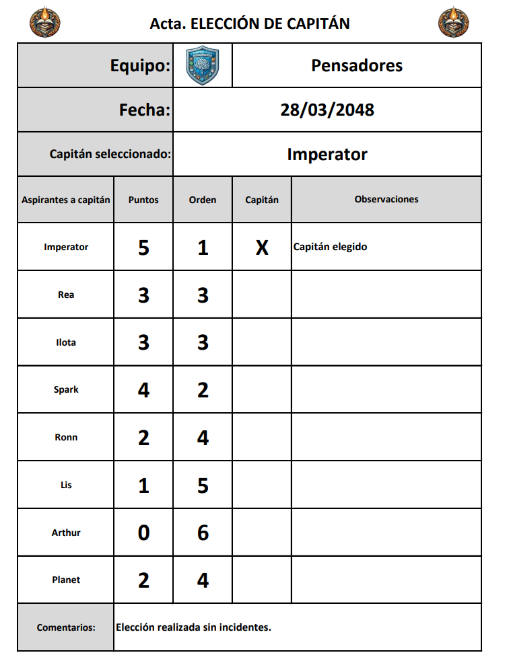 Desarrollo. Partidos
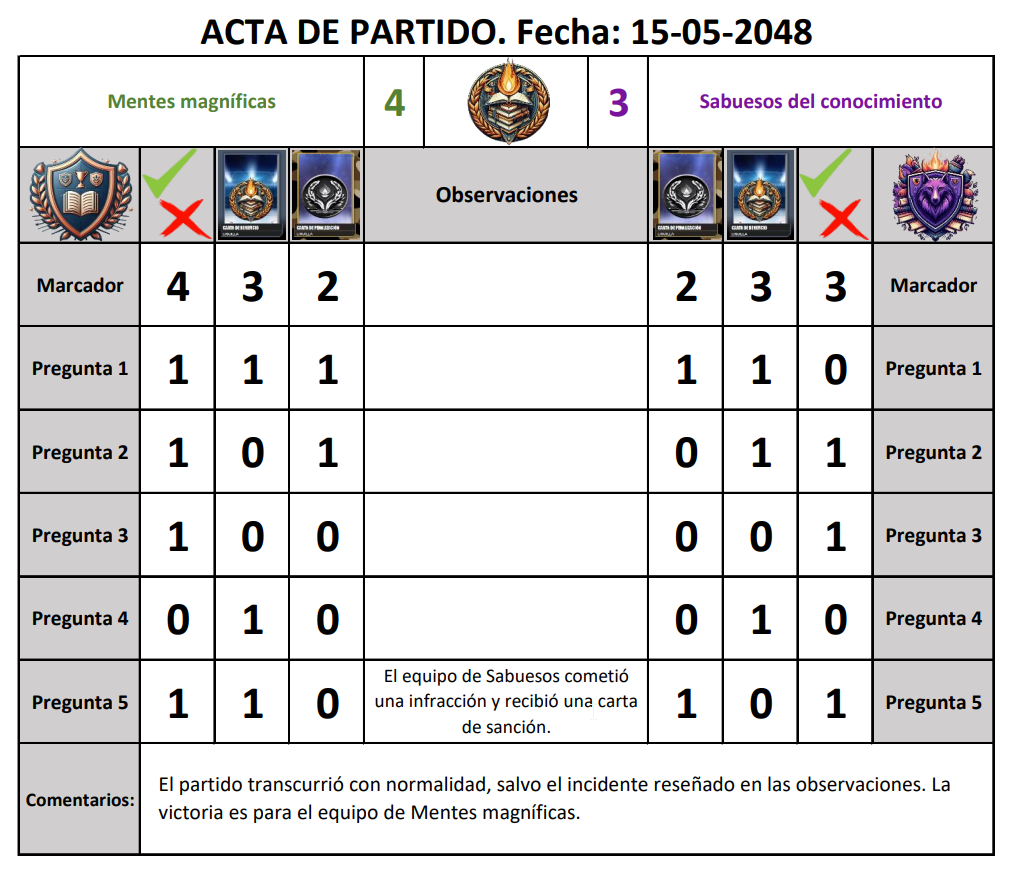 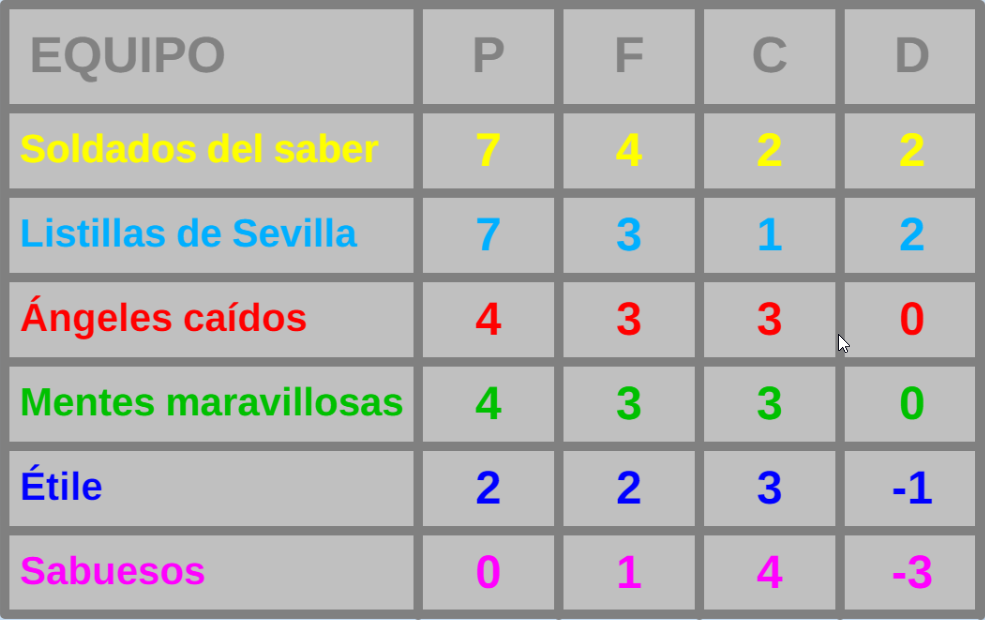 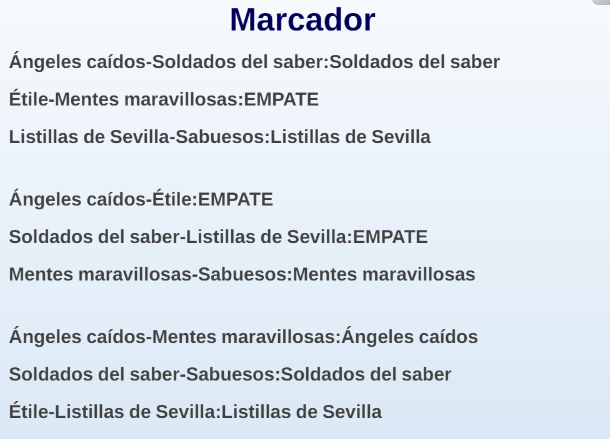 Desarrollo. Tarjetas y cartas
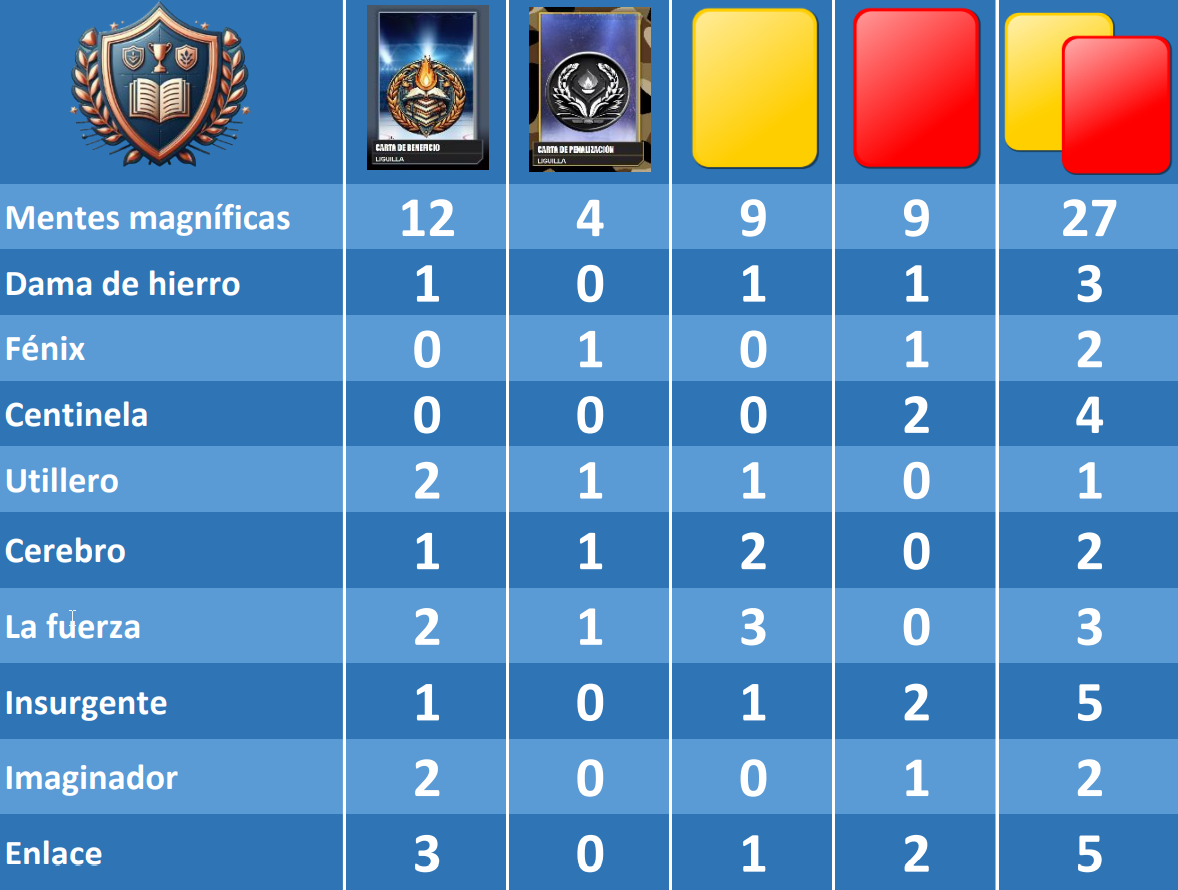 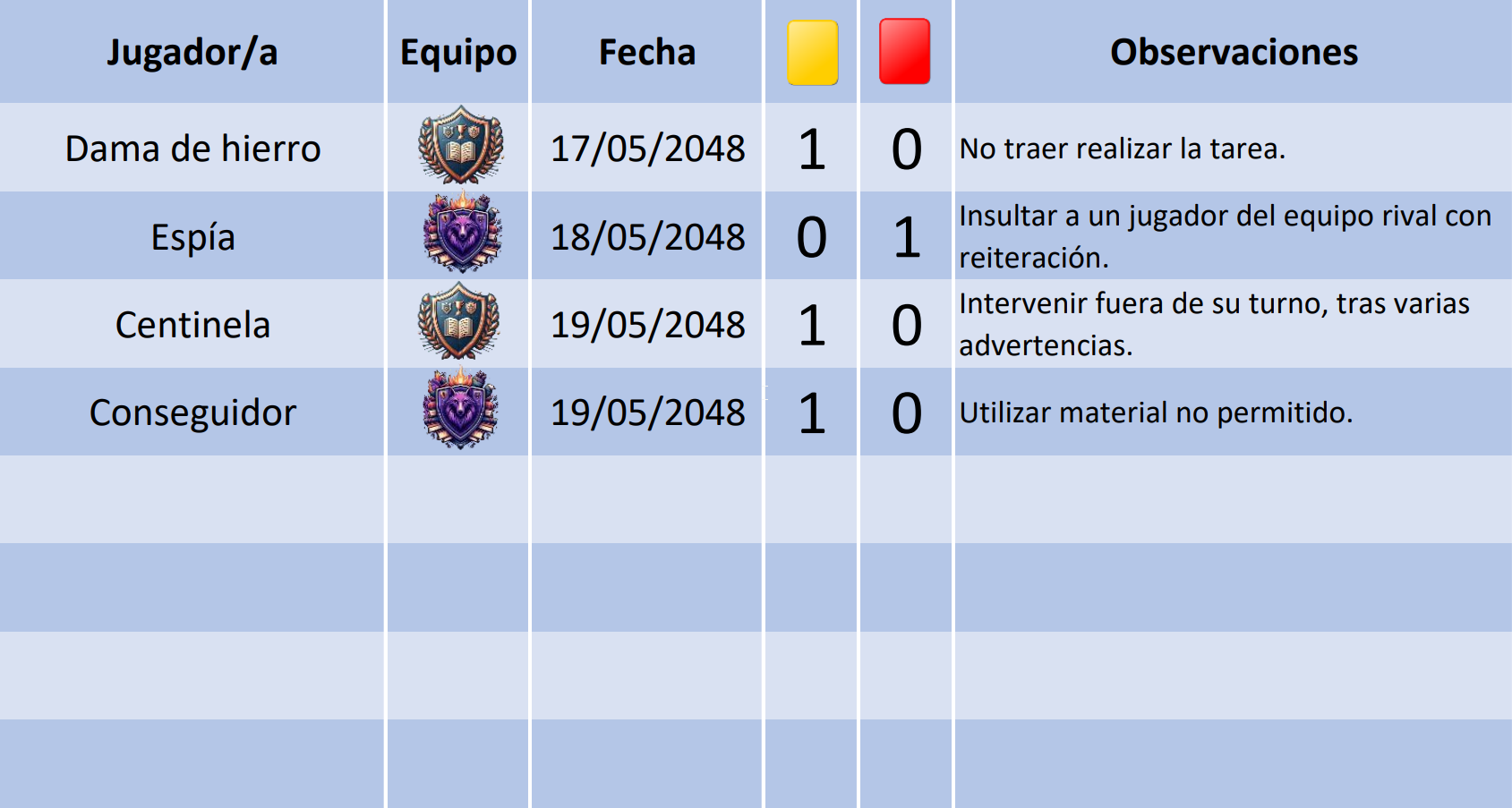 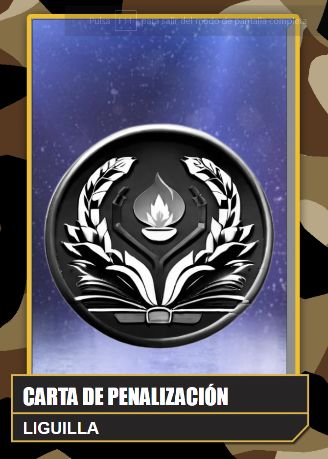 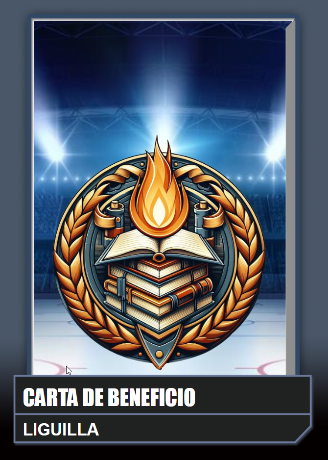 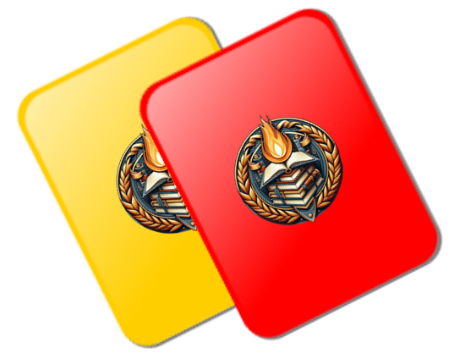 Desarrollo. Mejoras
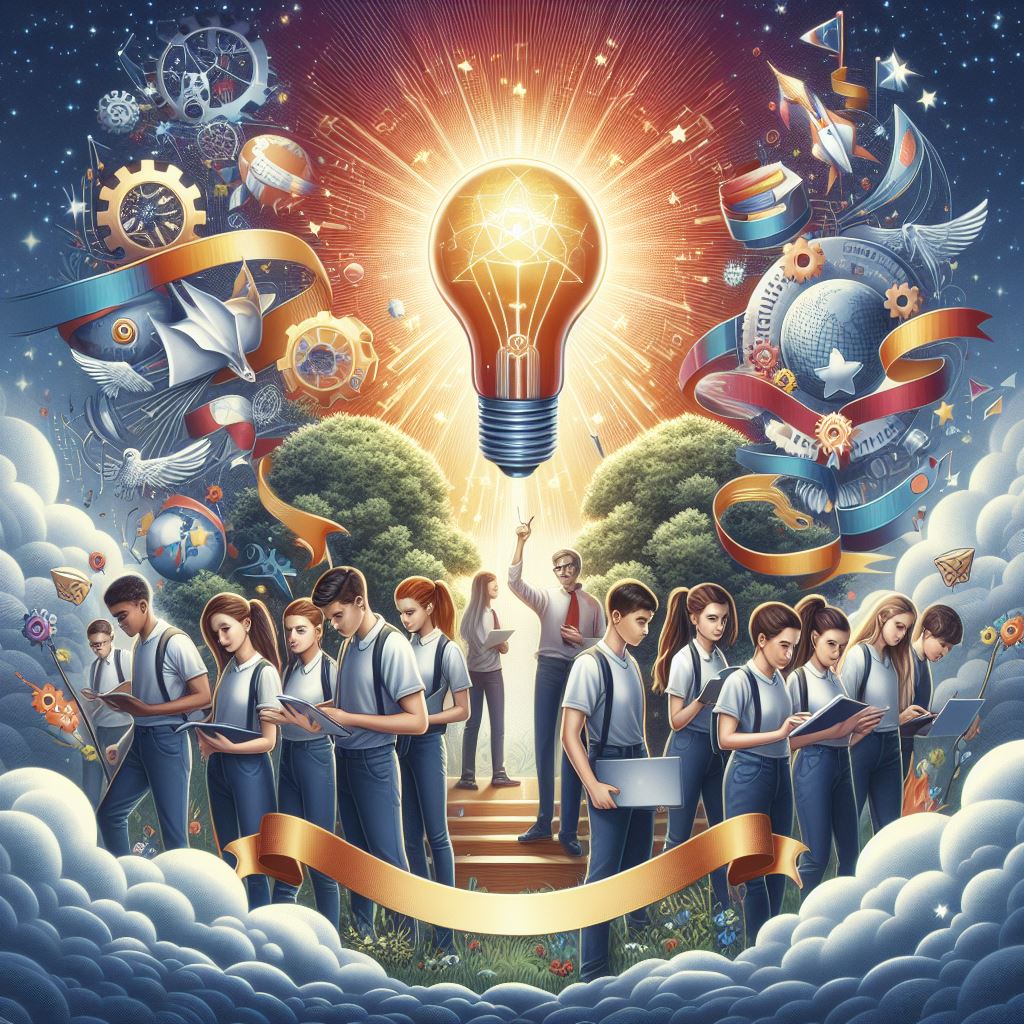 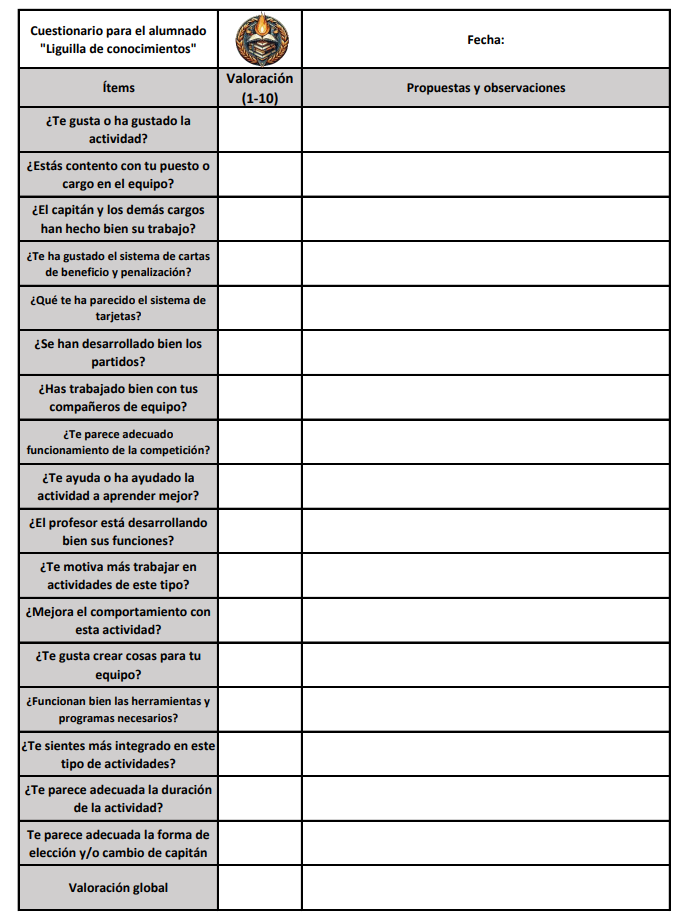 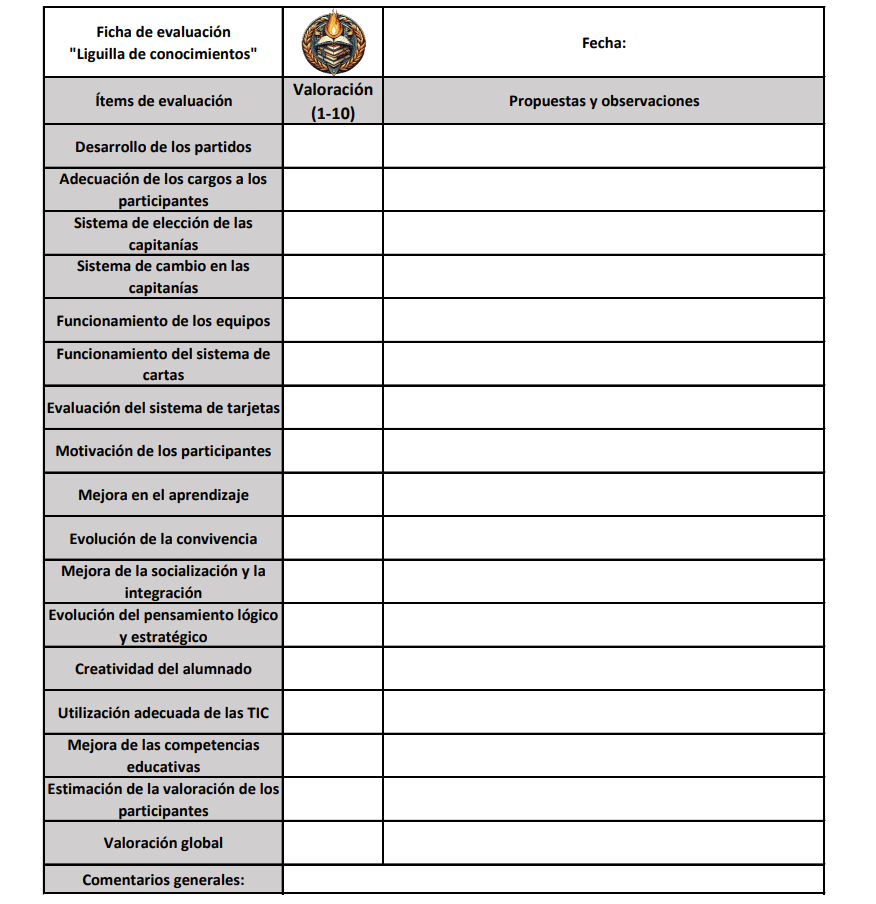 Resultados. Cuadro de honor
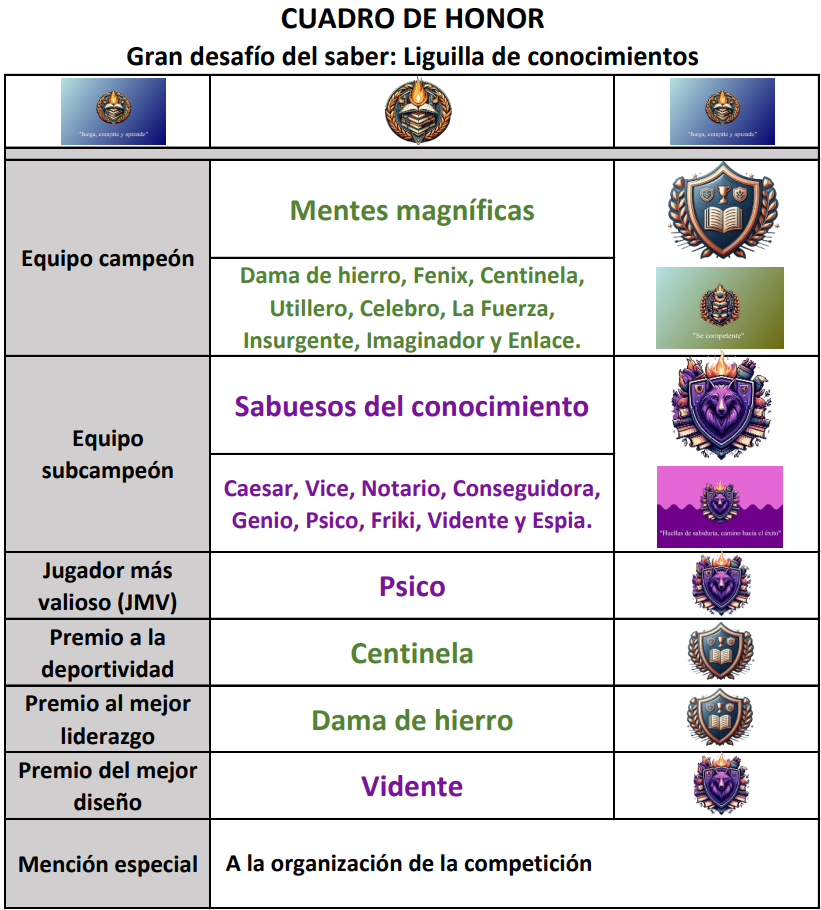 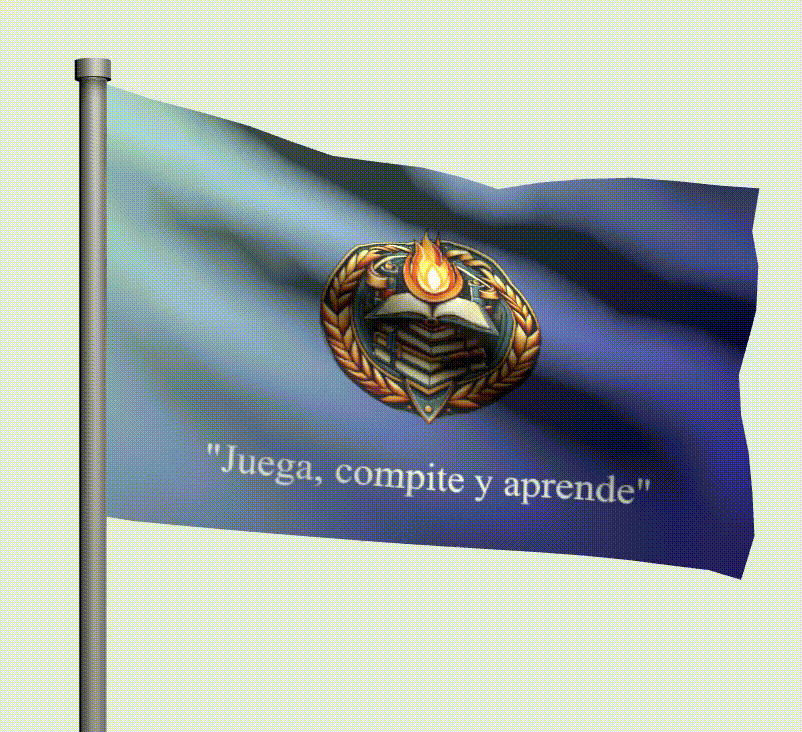 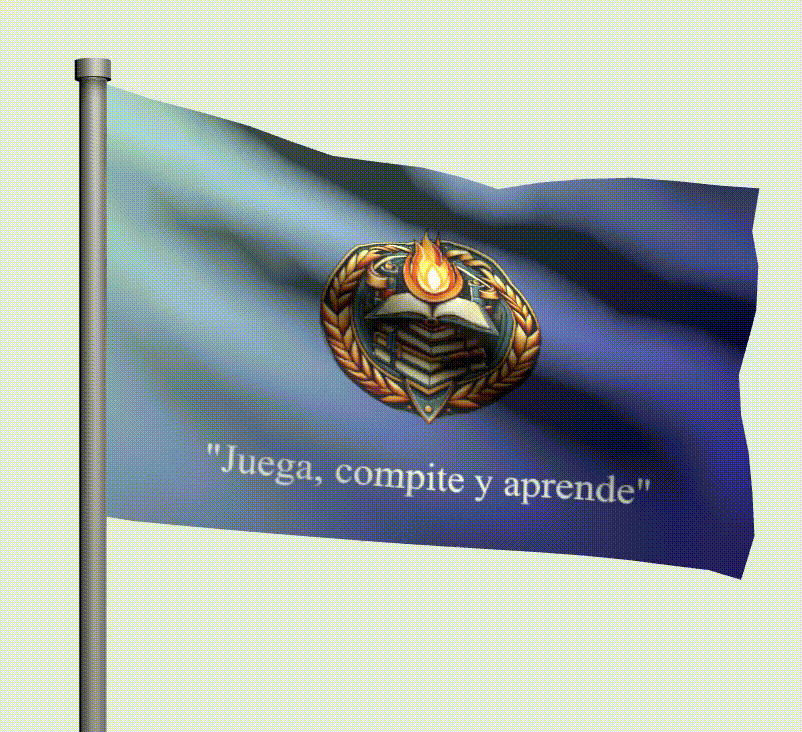 Resultados. Entrega de premios
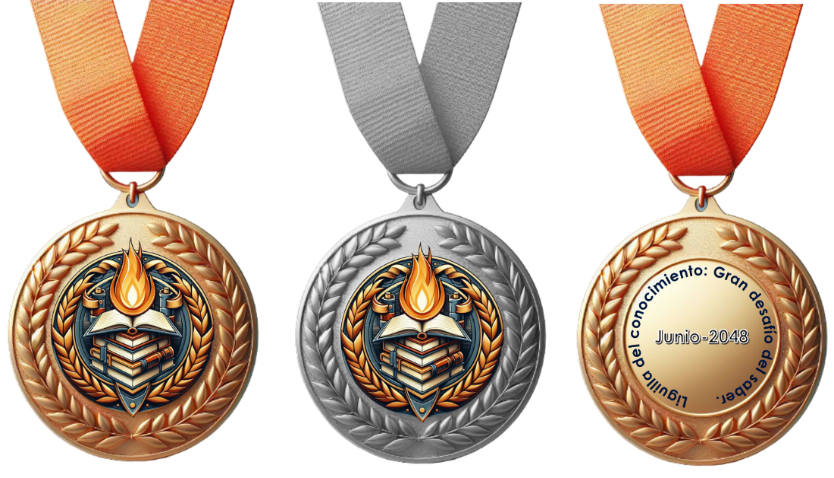 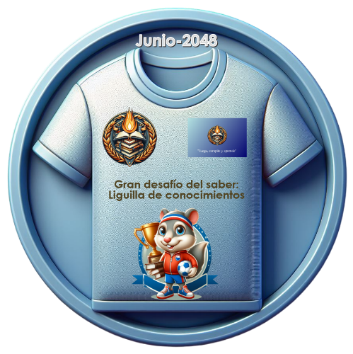 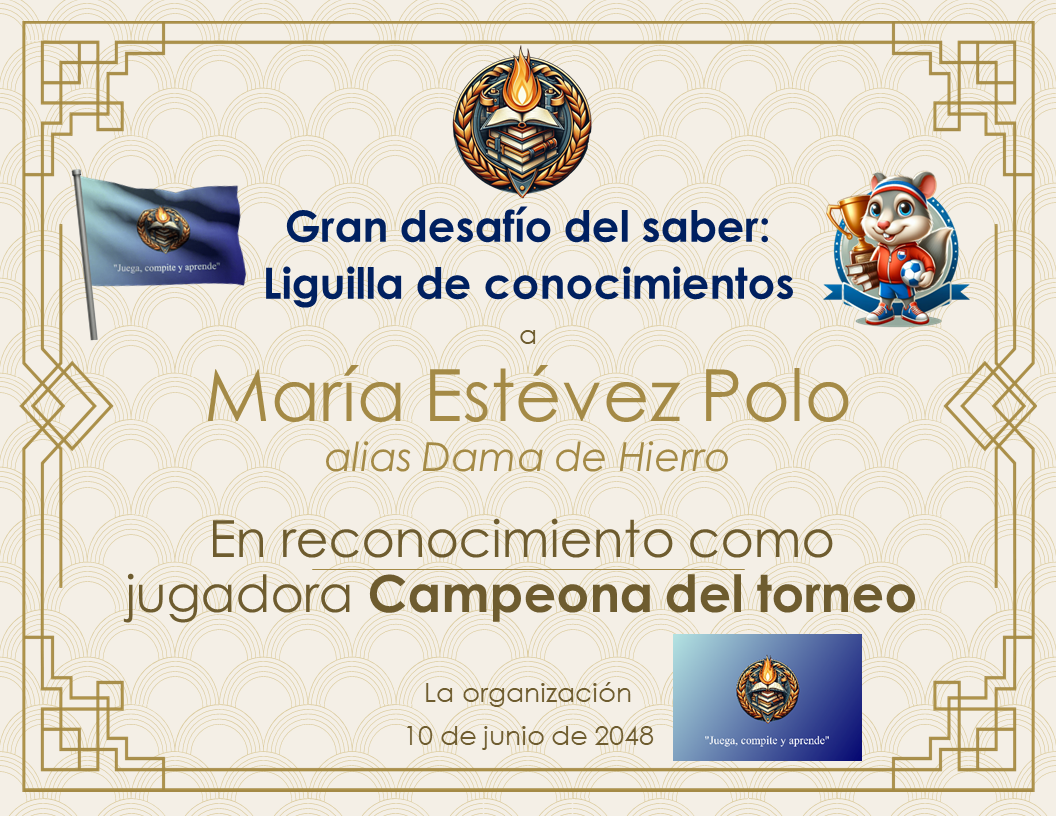 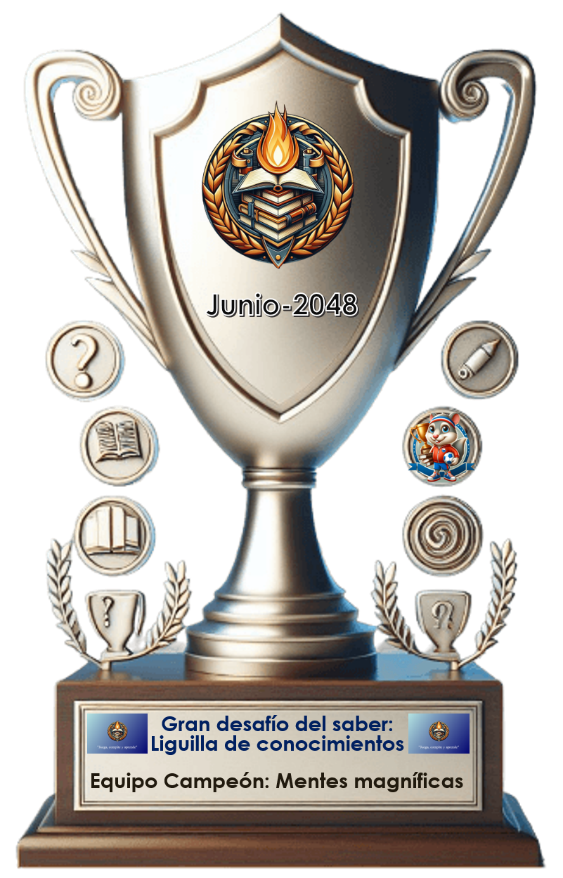 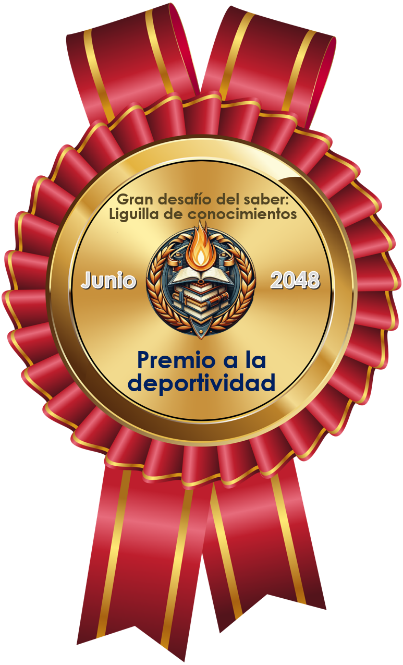 Resultados. Evaluación final
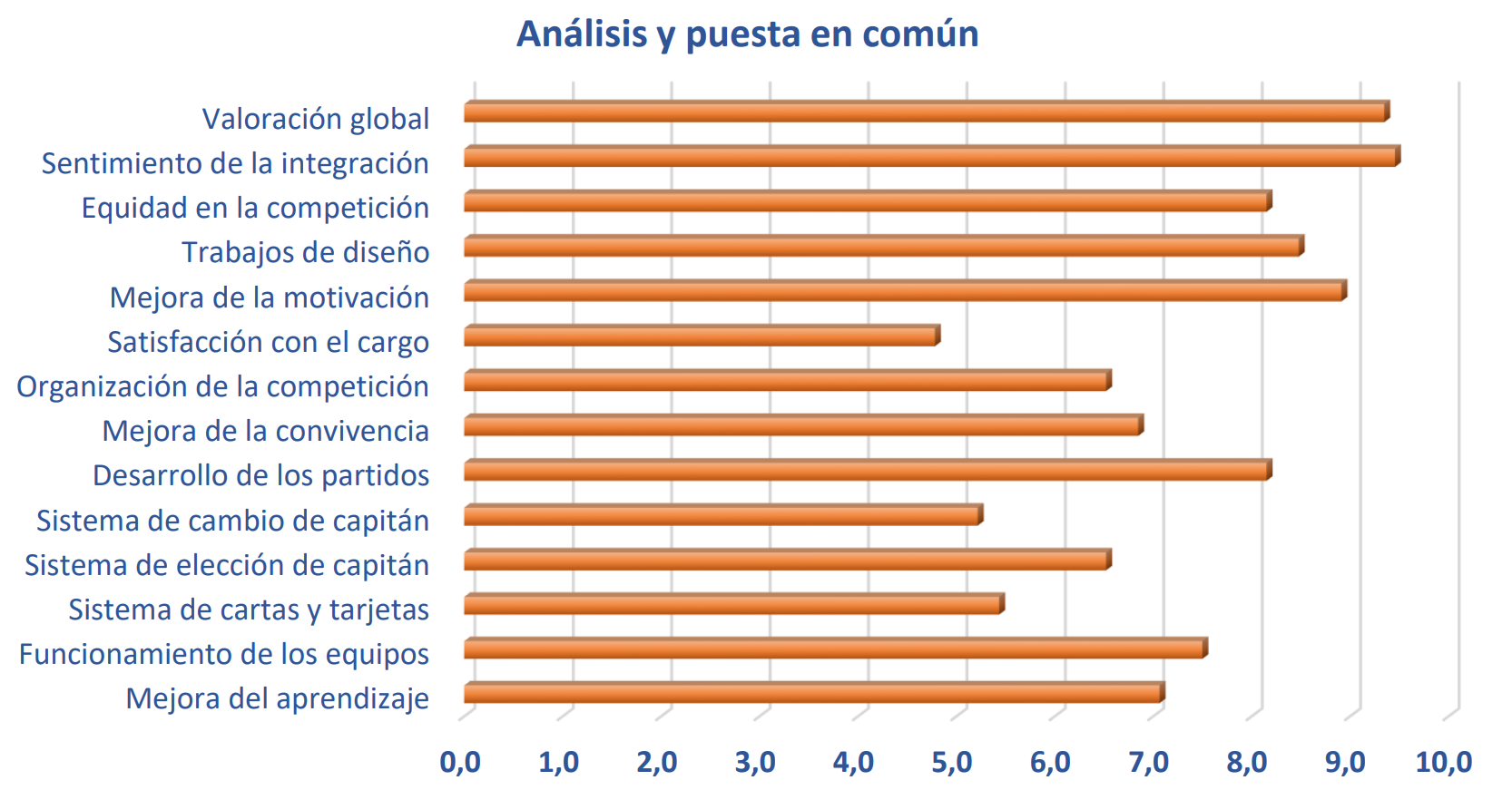 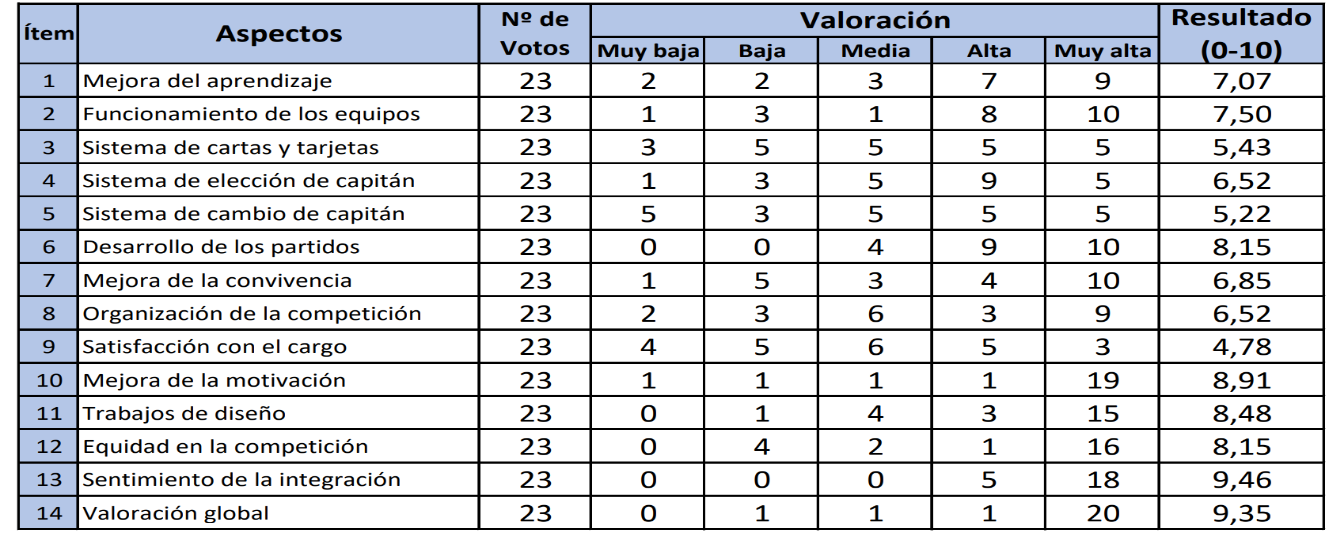 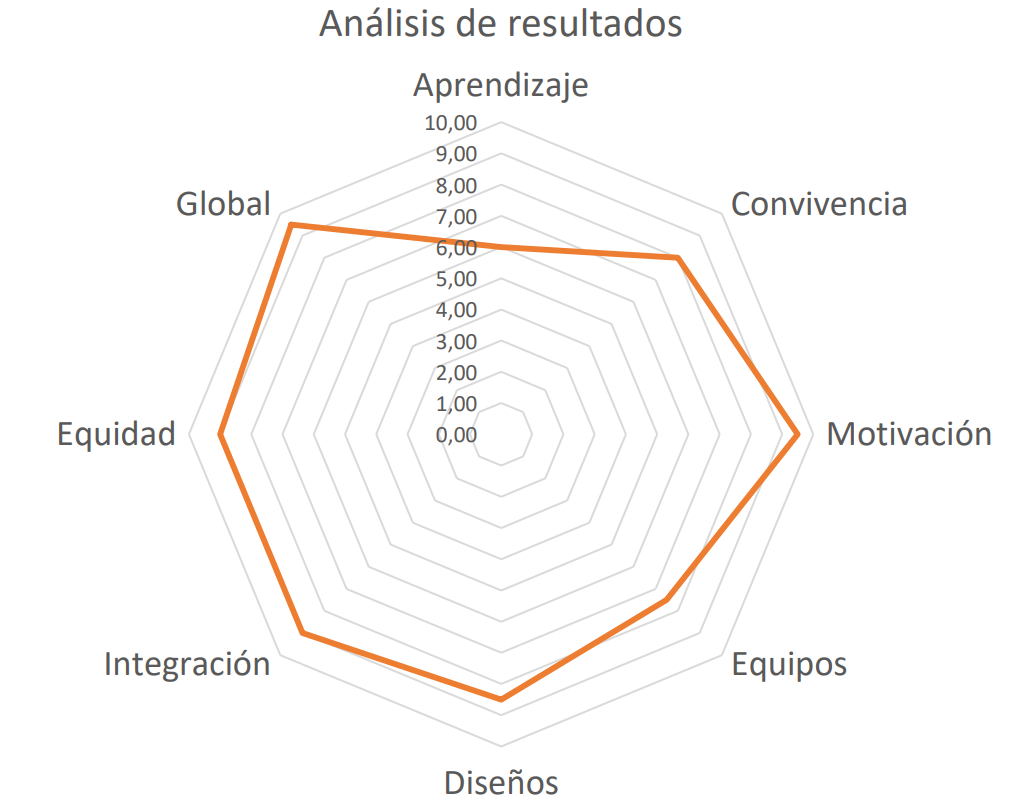 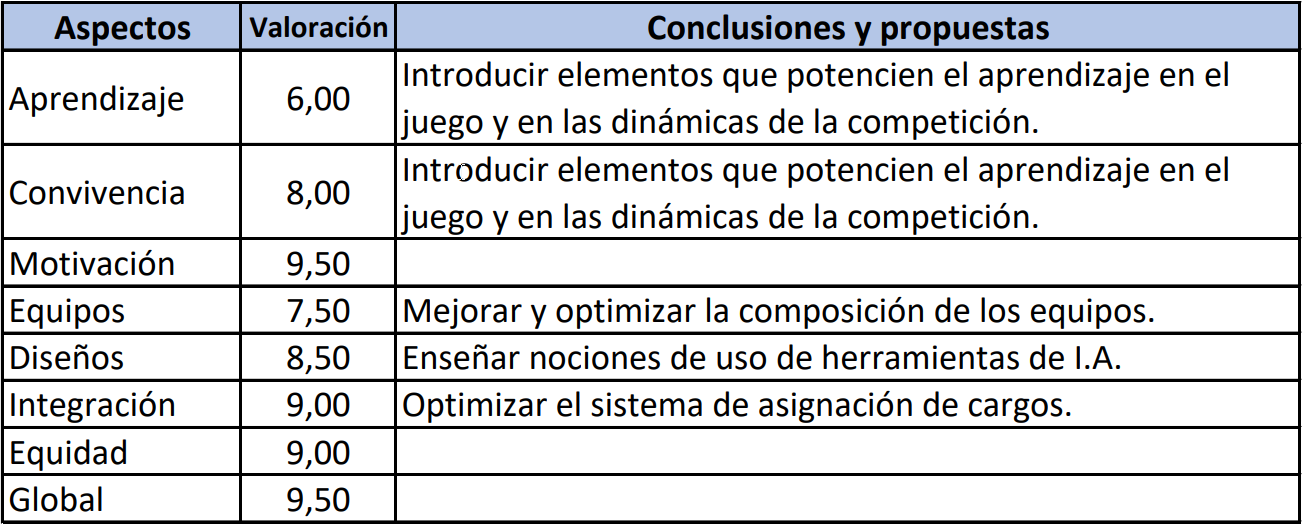